The Prohibitive Culture of Snitching
Nicholas Gardner
Taylor Hammond
Aakash Sadhwani
Jennifer Walter

WGS 001 - Intro to Women’s & Gender Studies
What’s going on today...
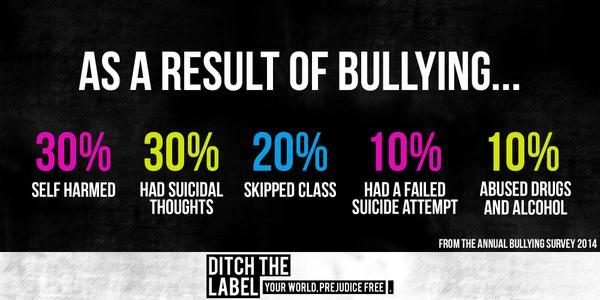 Image:https://sites.psu.edu/siowfa15/2015/09/03/are-school-enforced-anti-bullying-policies-enough/
What’s going on today...
13,000,000 children have been bullied this year.
160,000 of these students have missed school because of this.
Bullying
Image:https://nobullying-wpengine.netdna-ssl.com/wp-content/uploads/2013/04/Bullying.jpg
Bullying is the use of force, threat or coercion to abuse, intimidate or dominate others. This behavior is usually repeated and habitual.
Examples include:
Physical Bullying
Cyberbullying
Verbal Teasing
Body Shaming
Social Alienation

WHY DO WE BULLY? (Bully).
Gaining Power
Status (especially in boys)
Reputation (in school/community)
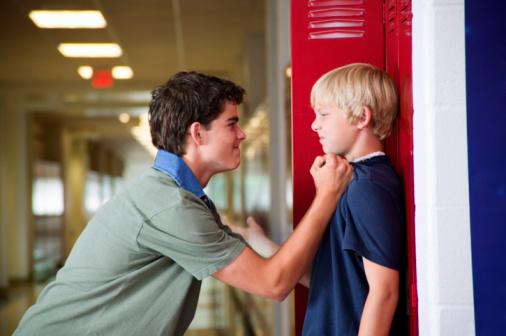 VICTIM
BULLY
Snitching
Snitching is a response to bullying. (The Guardian)
Takes the form of telling on that bully to someone else.
Meant to cause harm to bully.
Influenced a lot by today’s media.
Seen very prominently in females.
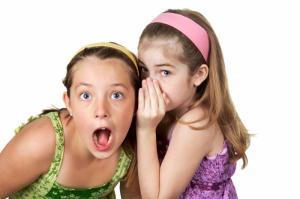 IS IT WORTH THE FIGHT?
Image:http://marenschmidt.com/wp-content/uploads/2014/11/149-300x199.jpg
What are Consequences of Snitching?
Snitching is seen as problematic! (The Guardian).
Seen as a coward
Seen as a “sissy” (in boys)
Seen as a bad habit
Seen as a traitor
Could potentially cause more bullying. 
Students hold in the urge to snitch which often times makes them feel powerless to change things (Engaged Parent)
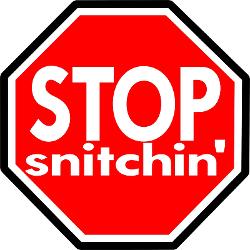 Image:http://www.amaremet.com/wp-content/uploads/2015/06/stop_snitching_snitchin_stein.jp
WHAT SHOULD WE DO NOW...
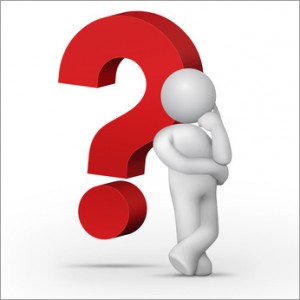 Alternative Solutions to Snitching
AS A PEER/FRIEND…
Don’t be afraid to stick up for someone
Ask for help!

AS THE VICTIM…
Have a confidential conversation with a professional.
Guidance Counselor
Principal
Teacher/Associate
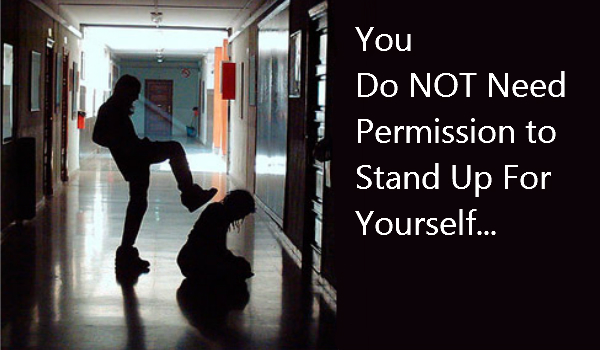 Image:ultimatebullyingsolution.com
What should parents do?
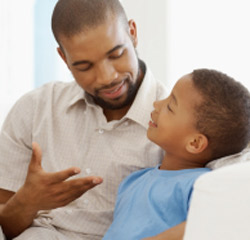 EDUCATE (Empowering Parents).
Bullying information & consequences
ENCOURAGE
Speak up
Teach how to defend one’s self
BE TRANSPARENT
Be honest
Be open
Image:http://reflectivecommunities.org/wp-content/uploads/Conversation-father-and-son.jpg
IN GENERAL….
According to C.J Pascoe, his theories were based more on understanding the interactions that took place rather than the individuals.
Understanding the reasons why people bully others is a way to reach the core of why it even happens.
Both the bully and victim need to be counselled to understand the situation, it cannot be one sided.
If both the bully and victim are confronted, it can help resolve the differences between them
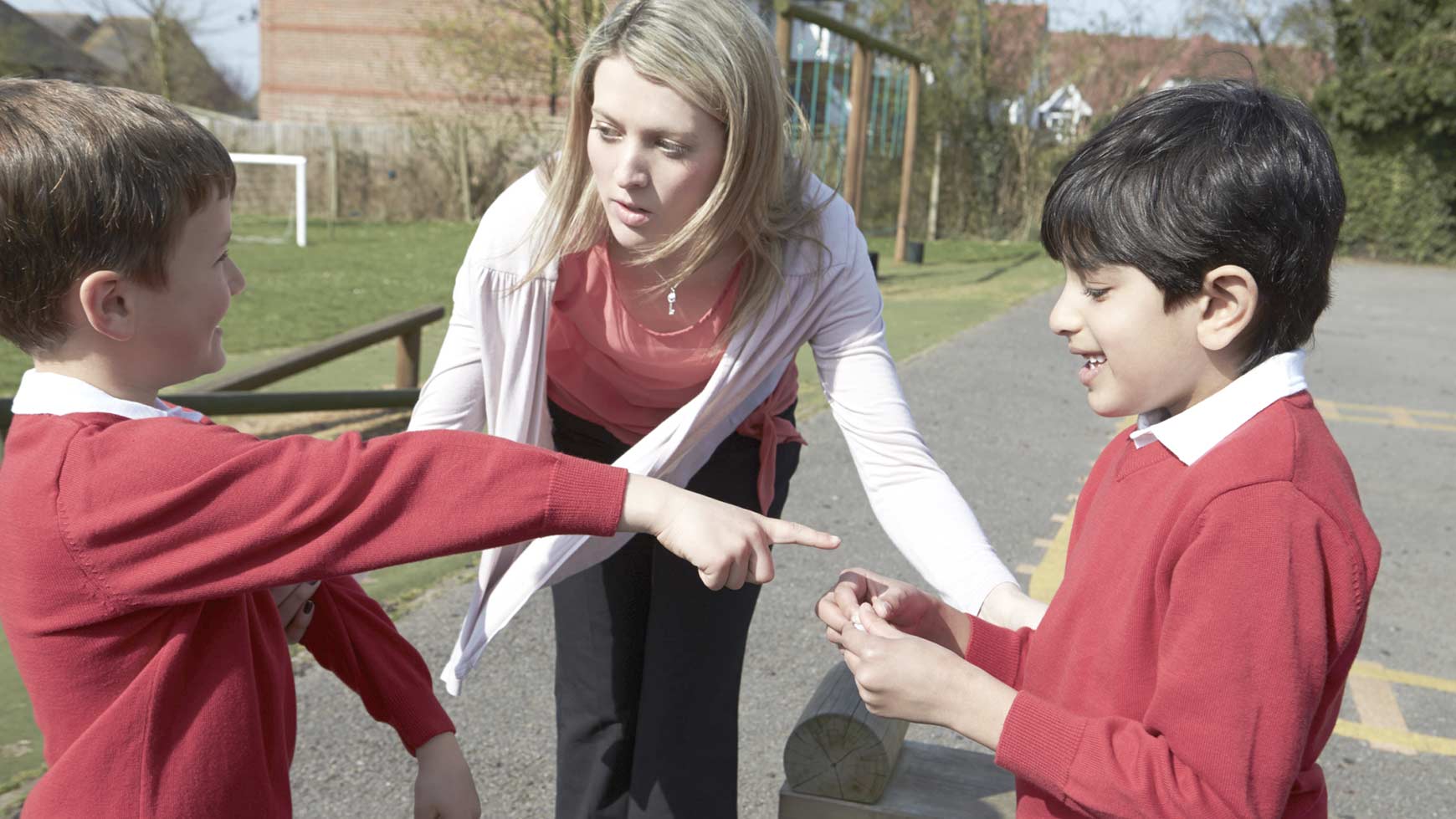 Image:https://www.understood.org/en/friends-feelings/common-challenges/bullying/8-ways-to-make-your-childs-school-a-bully-free-zone
Works Cited
Just Say YES. Bullying Prevention Programs. Just Say YES, 2015. Web. 28 May 2016. 	<https://www.justsayyes.org/topics/bullying-prevention-programs/>

PACER. PACER’s National Bullying Prevention Center. PACER, 2016. Web. 28 May 2016.
<http://www.pacer.org/bullying/getinvolved/>

The Bully Project. Tools and Resources. The Bully Project, n.d. Web. 28 May 2016.
<http://www.thebullyproject.com/tools_advocates>

Elisabeth Wilkins. Bullying on the School Bus: When Kids Don’t Want to Snitch. Empowering Parents, 9 October 2012. Web. 28 May 2016. <https://www.empoweringparents.com/blog/school-bus-bullying-when-kids-dont-want-to-snitch/>